AD
STORE
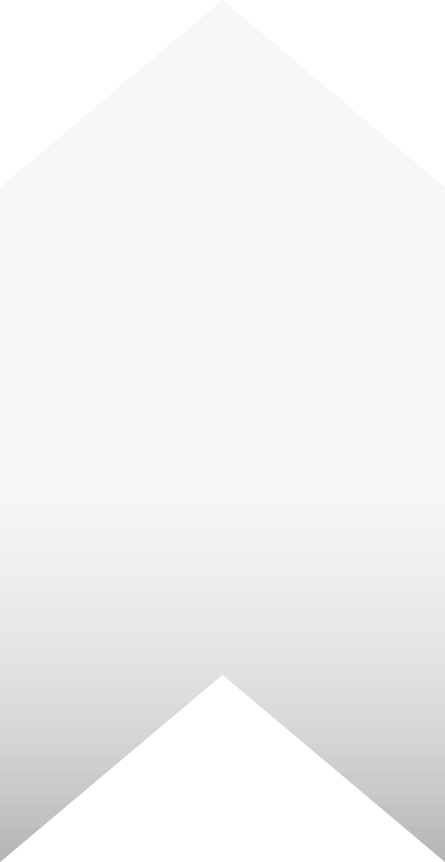 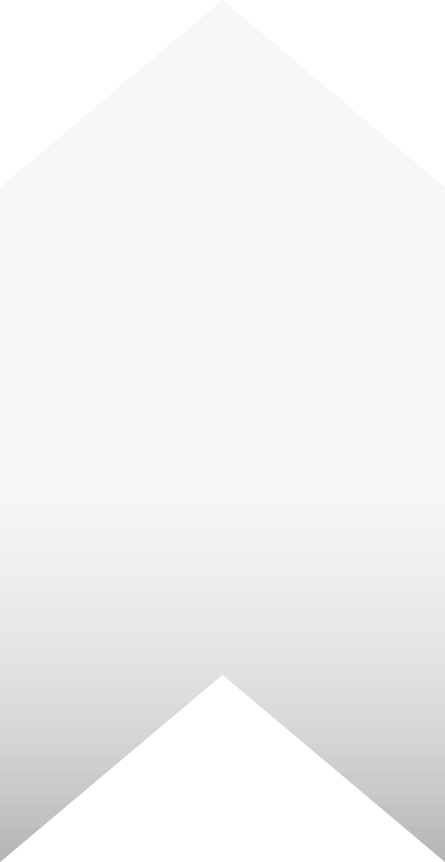